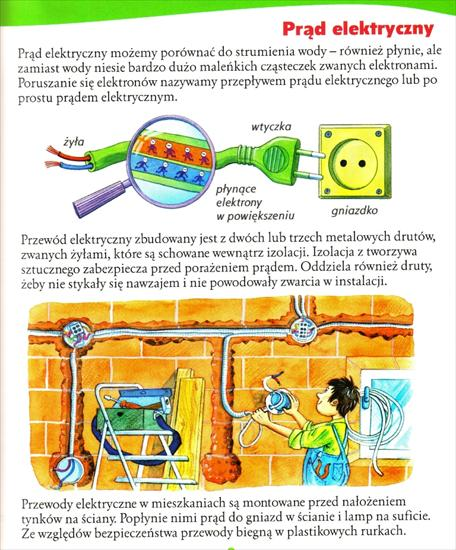 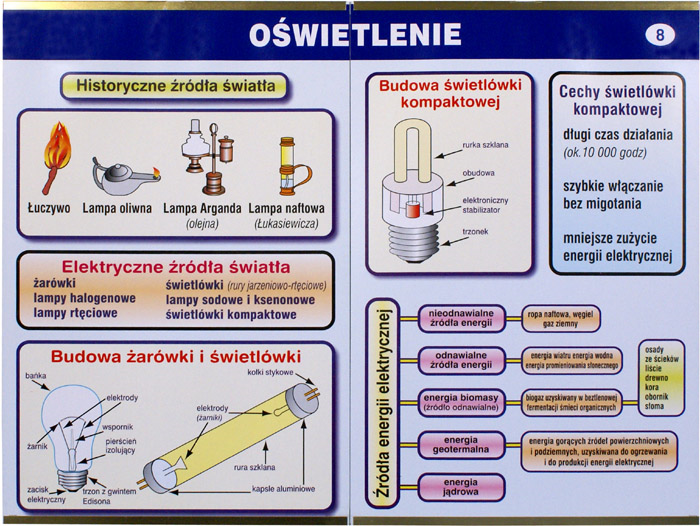 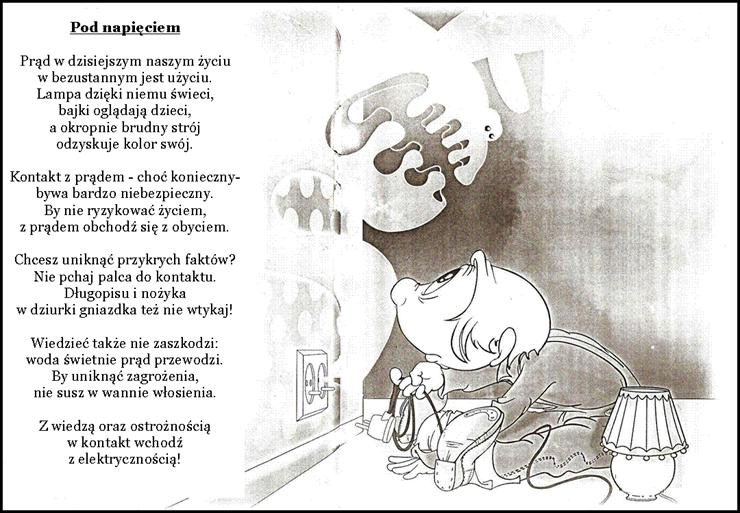 DOBRE RADY !!!
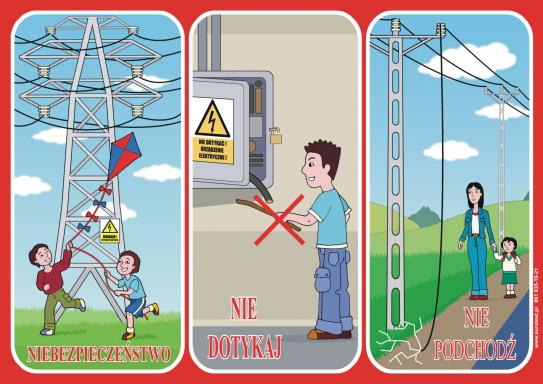 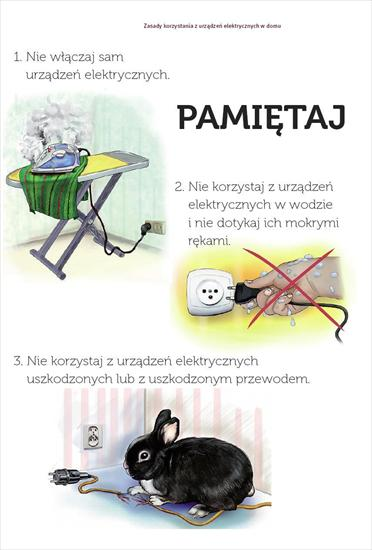